ex-5. Excel での集計，ピボットテーブル（クロス集計表）
（Excel の使い方）
URL: https://www.kkaneko.jp/cc/excel/index.html
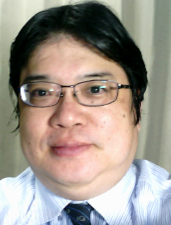 金子邦彦
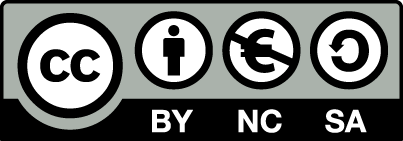 1
アウトライン
5-1 Excel で集計
5-2 Excel で集計のバリエーション
5-3 ピボットテーブル（クロス集計表）
2
今日行うこと
集計
元データ
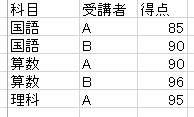 データの個数
得点の平均
Excel が
自動集計
得点の平均
データの個数
3
5-1 Excel で集計
4
集計の例
Aさんは 3科目
Bさんは 2科目受講した
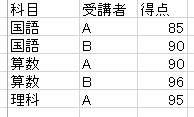 集計の例
（元データから自動計算で求める）
元データ
5
集計の方法のバリエーション
集計の方法はデータの個数，合計，平均，最大，最小など
得点の合計
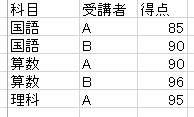 データの個数
得点の平均
元データ
集計の例
6
集計では，グループの基準もいろいろ
グループの基準が
受講者
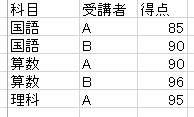 得点の平均
グループの基準が
科目
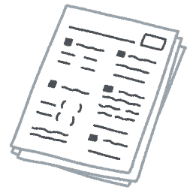 得点の平均
元データ
集計の例
7
グループの基準が受講者
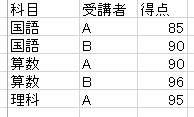 得点の平均
元データ
8
グループの基準が科目
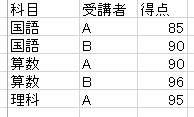 得点の平均
元データ
9
5-1 集計
◆集計とは，データの集まりに対して，
　何らかの計算を行うこと

◆集計の方法：　データの個数，合計，平均，最大，最小など
◆グループを作る
グループの基準になる
フィールドが受講者のとき
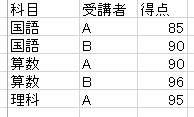 元データ
10
Excel で集計を行う
集計をどのように行うか
計画を立てる
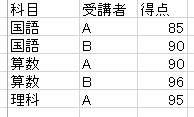 元データ
合計，平均，最大，最小を
どのフィールドについて
求めるのかの指定
11
Excel で集計を行う
集計をどのように行うか
計画を立てる
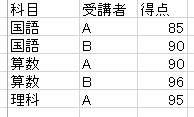 元データ
集計するときは，
これで並べ替える
必要がある
12
Excel で集計を行う　（１／４）
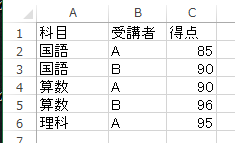 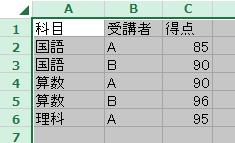 ①　左上をクリック．全セルが選択される
　　（これは集計したい範囲の選択）
元データ
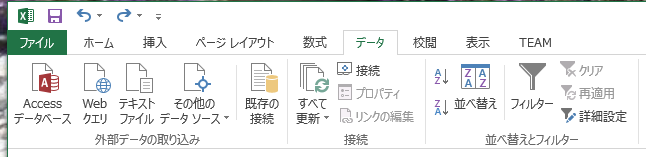 ②　リボンで「データ」→「並べ替え」
13
Excel で集計を行う　（２／４）
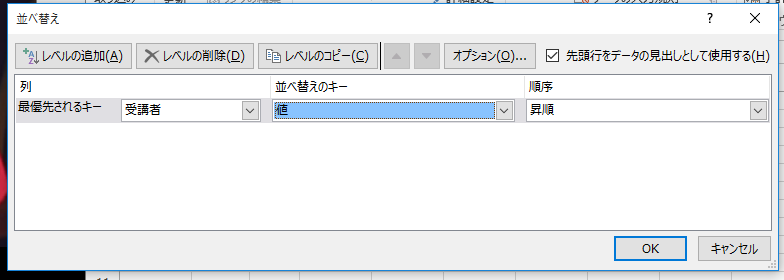 ③「最優先されるキー」には，
グループの基準になるフィールドを指定．
「順序」には昇順を設定して「OK」
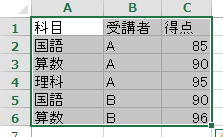 ④ 並べ替え結果が得られる
14
Excel で集計を行う　（３／４）
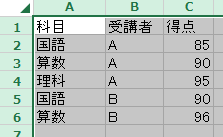 ⑤　再び左上をクリック．全セルが選択される
　　（これは集計したい範囲の選択）
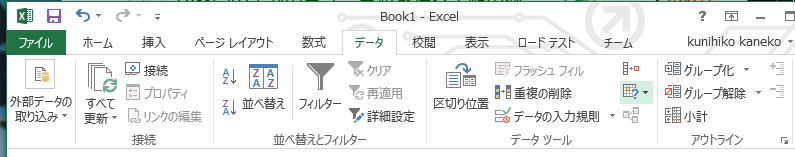 ⑥　リボンで「データ」，「小計」
15
Excel で集計を行う　（４／４）
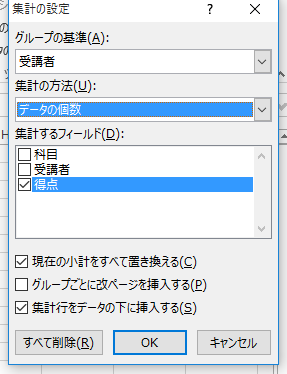 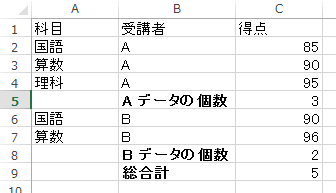 受講者
データの個数
得点
⑧　集計できた
⑦ グループの基準，集計の方法，集計するフィールドを設定
16
実習
17
Excel演習
Excel を起動しなさい．起動したら「空白のブック」を選びなさい
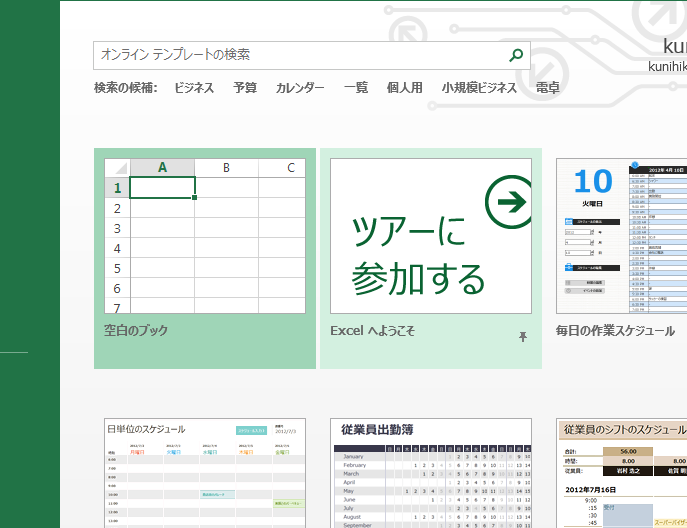 18
Excel演習
Excel で，次のようにデータを入力しなさい
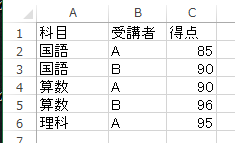 19
Excel演習
次のように集計を行いなさい
※　間違ったな！　と思ったときは CTRL + Z (Ctrl キーと「Z」キーの同時押しでやり直すことができる）
20
Excel演習
集計の結果を確認しなさい
※　間違ったな！　と思ったときは CTRL + Z (Ctrl キーと「Z」キーの同時押しでやり直すことができる）
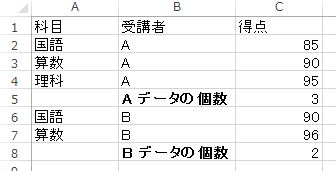 ※　データは消さずに残しておくこと
21
5-2 Excel で集計のバリエーション
22
集計の方法だけ変える（基準は変えない）（１／３）
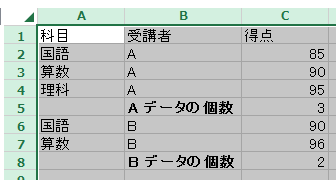 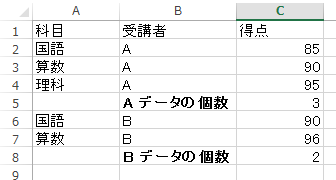 ①　左上をクリック．全セルが選択される
　　（これは集計したい範囲の選択）
元データ
※　グループの基準になるフィールドを
　　変えない場合には，
　　データを再度並べ替える必要はない
23
集計の方法だけ変える（基準は変えない）（２／３ ）
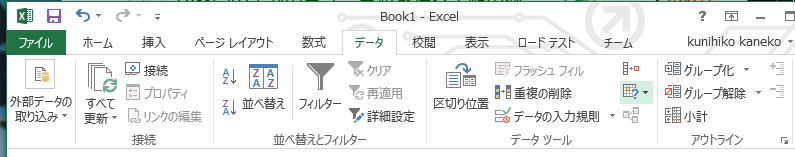 ②　リボンで「データ」，「小計」
24
Excel で集計を行う　（３／３）
グループの基準
は変えない
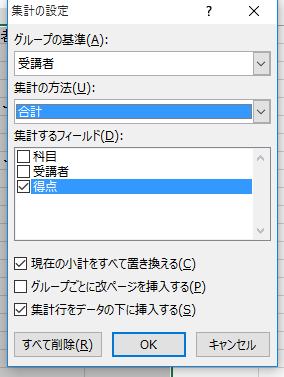 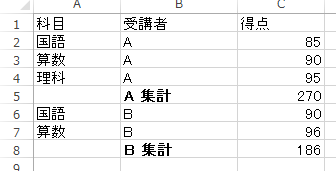 合計
集計するフィー
ルドも変えない
④　集計できた
（集計の行が書き換わっている）
③ 集計の方法を設定
25
Excel演習
次のように集計の方法を変えなさい
グループの基準になるフィールドは変更しない（受講者のまま）
※　間違ったな！　と思ったときは CTRL + Z (Ctrl キーと「Z」キーの同時押しでやり直すことができる）
26
Excel演習
集計の結果を確認しなさい
※　間違ったな！　と思ったときは CTRL + Z (Ctrl キーと「Z」キーの同時押しでやり直すことができる）
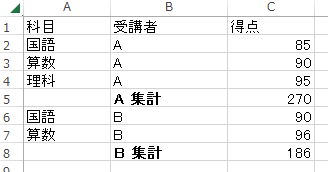 合計
27
Excel演習
次のように集計の方法を変えなさい
グループの基準になるフィールドは変更しない（受講者のまま）
28
Excel演習
集計の結果を確認しなさい
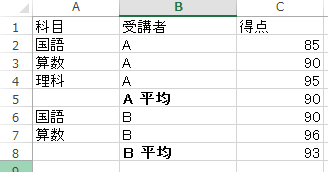 平均
29
Excel演習
次のように集計の方法を変えなさい
グループの基準になるフィールドは変更しない（受講者のまま）
30
Excel演習
集計の結果を確認しなさい
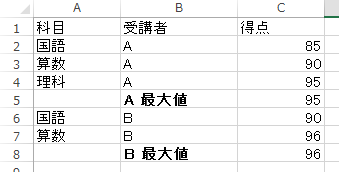 最大
31
Excel演習
次のように集計の方法を変えなさい
グループの基準になるフィールドは変更しない（受講者のまま）
32
Excel演習
集計の結果を確認しなさい
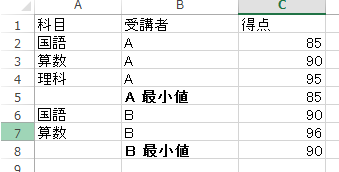 最小
33
基準も変えたいとき（１／３）
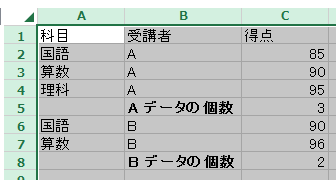 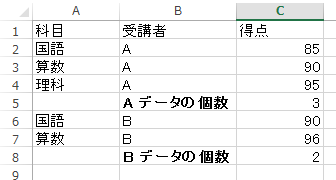 ①　左上をクリック．全セルが選択される
　　（これは集計したい範囲の選択）
元データ
※　グループの基準になるフィールドを
　　変える場合には，
　　データを再度並べ替える必要がある
34
基準も変えたいとき（２／３）
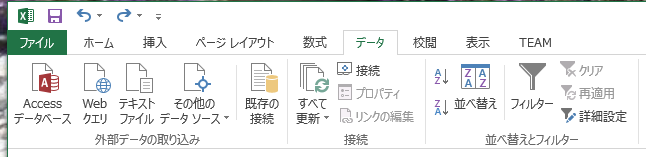 ②　リボンで「データ」→「並べ替え」
③「最優先されるキー」には，
グループの基準になるフィールドを指定．
「順序」には昇順を設定して「OK」
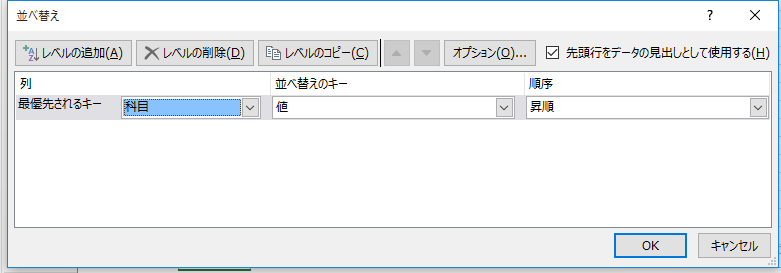 35
基準も変えたいとき（３／３）
集計行をすべて削除して並べ替えを行います」という表示が出るので確認．「OK」をクリック
※　表示が出ないときは，並べ替えの操作をやり直す
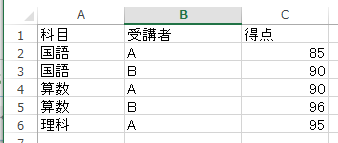 あとは，集計の
操作を続ける
36
Excel演習
次のように集計を行いなさい
※　間違ったな！　と思ったときは CTRL + Z (Ctrl キーと「Z」キーの同時押しでやり直すことができる）
科目
平均
37
Excel演習
集計の結果を確認しなさい
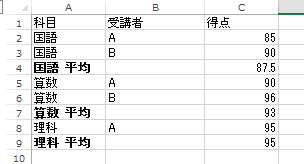 38
5-3 ピボットテーブル（クロス集計表）
39
ピボットテーブル（クロス集計表）の例
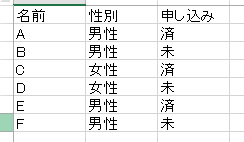 ピボットテーブル
（クロス集計表）の例
元データ
40
Excel でピボットテーブル（クロス集計用）を作成（１／５）
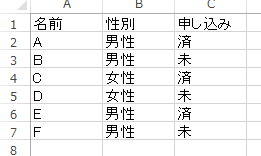 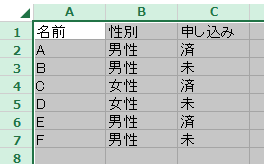 ①　左上をクリック．全セルが選択される
　　（これは範囲の選択）
元データ
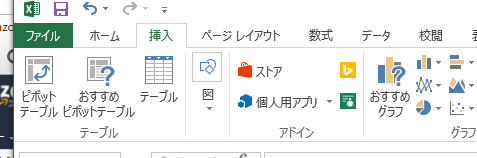 ②　リボンで「挿入」→「ピボットテーブル」
41
Excel でピボットテーブル（クロス集計用）を作成（２／５）
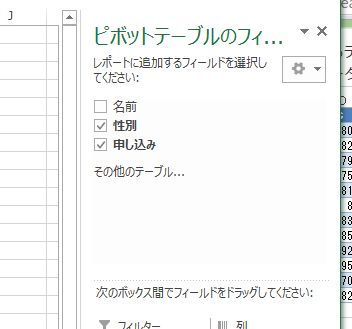 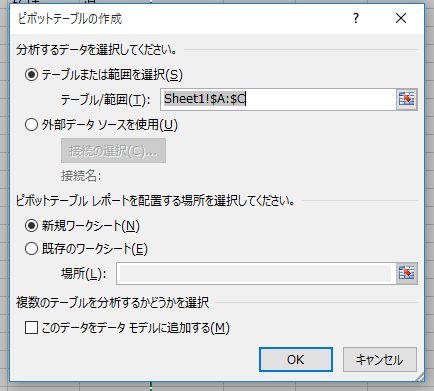 ④　「性別」と「申し込み」をチェック
③　「OK」をクリック
42
Excel でピボットテーブル（クロス集計用）を作成（３／５）
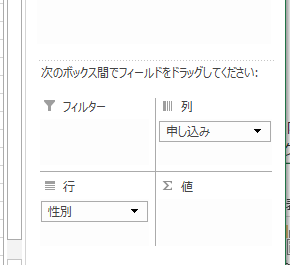 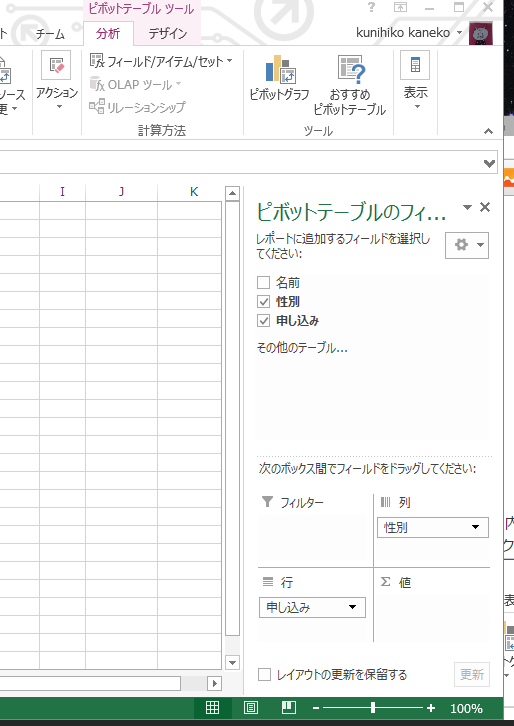 ⑤　列のところに「申し込み」が，行のところに「性別」が来るように，ドラッグして調整
43
Excel でピボットテーブル（クロス集計用）を作成（４／５）
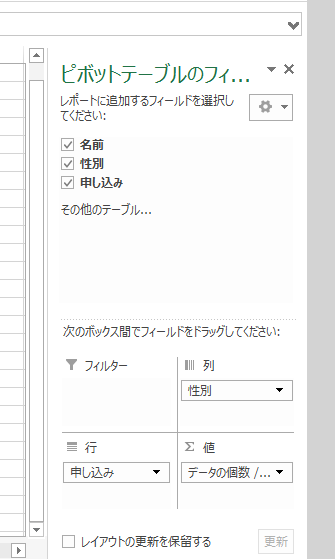 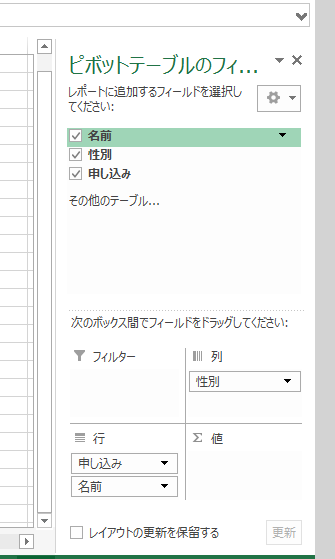 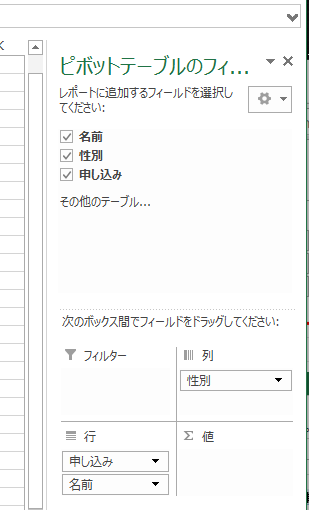 ⑦行の下の「名前」を
ドラッグして，
⑧値の下にドロップ
⑥「名前」をチェック
44
Excel でピボットテーブル（クロス集計用）を作成（５／５）
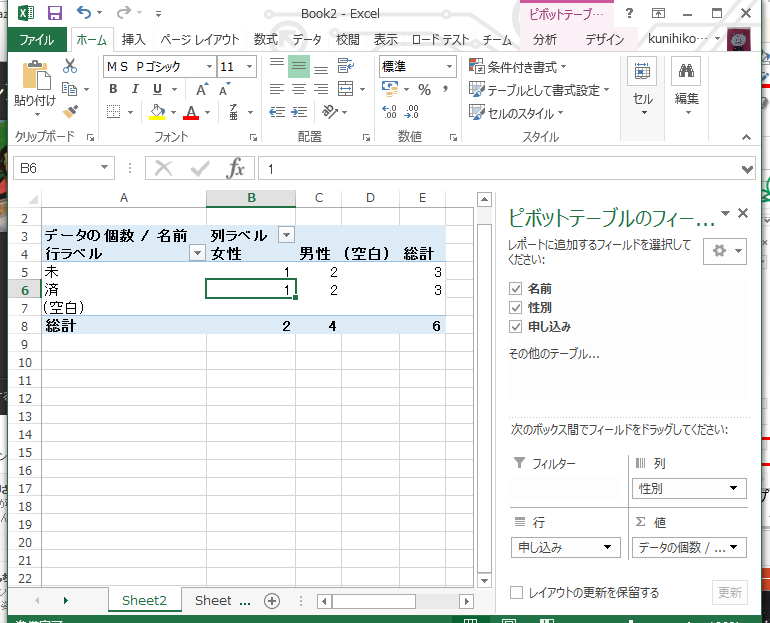 ピボットテーブル（クロス集計表）ができた
45
Excel演習
新しく空白のブックを作成しなさい．そのために，
「ファイル」，「新規」，「空白のブック」の順で操作しなさい
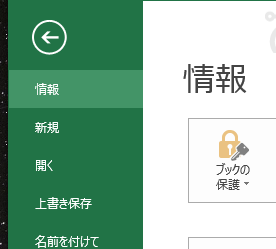 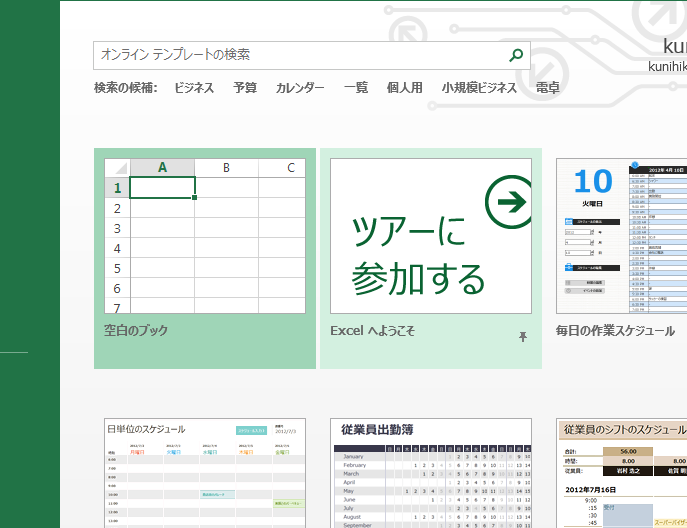 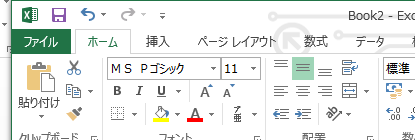 46
Excel演習
Excel で，次のようにデータを入力しなさい
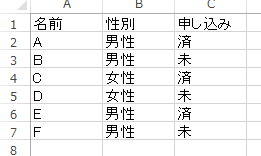 47
Excel演習
Excel で，次のピボットテーブル（クロス集計表）を作成しなさい
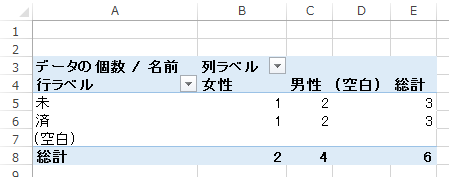 48
演習問題
49
「ファイル」，「新規」，「空白のブック」の順で操作しなさい
Excel で，次のようにデータを入力しなさい．
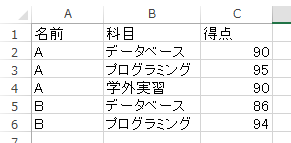 50
下のように並べ替えなさい
下のように集計しなさい
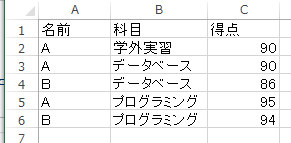 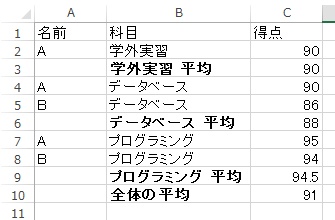 90
88
94.5
91
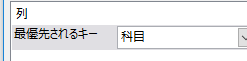 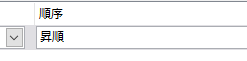 51
「ファイル」，「新規」，「空白のブック」の順で操作しなさい
今度は，Excel で，次のようにデータを入力しなさい．これは，８名分のデータである
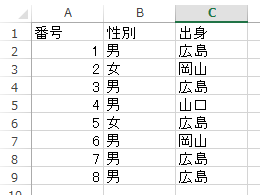 52
いま入力したデータを用いてピボットテーブル（クロス集計表）を作成しなさい. できあがりは，下のようになるはずである．
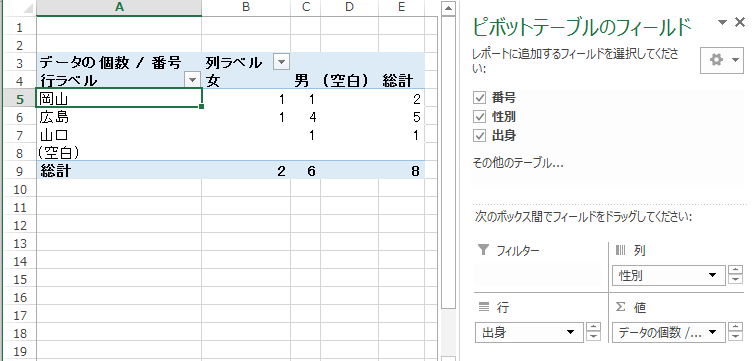 53